ОТЧЕТ ОБ ИСПОЛНЕНИИ БЮДЖЕТА ГОРОДА-КУРОРТА ЖЕЛЕЗНОВОДСКА СТАВРОПОЛЬСКОГО КРАЯ 
ЗА 2020 ГОД
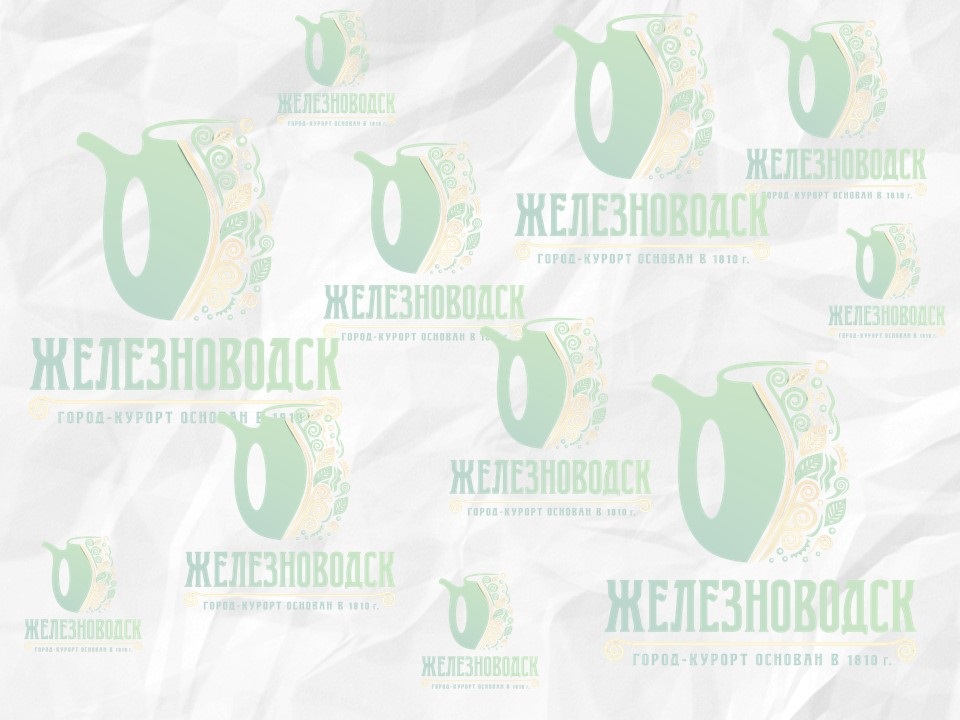 ФИНАНСОВОЕ УПРАВЛЕНИЕ АДМИНИСТРАЦИИ ГОРОДА-КУРОРТА ЖЕЛЕЗНОВОДСКА СТАВРОПОЛЬСКОГО КРАЯ
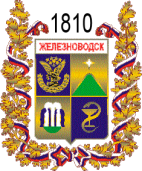 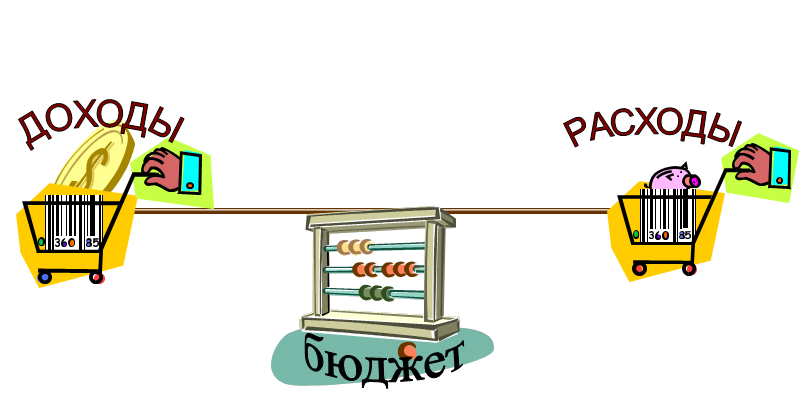 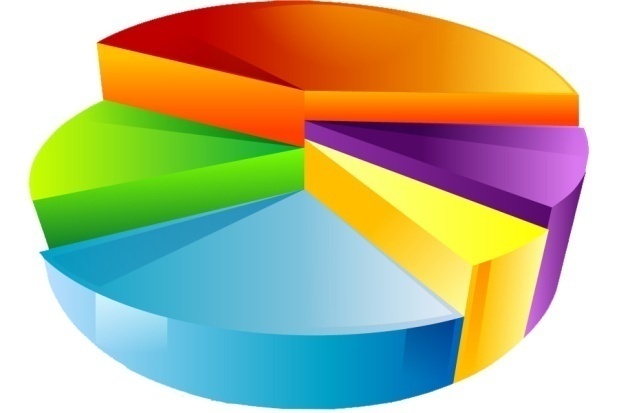 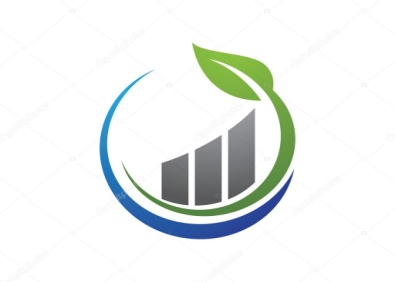 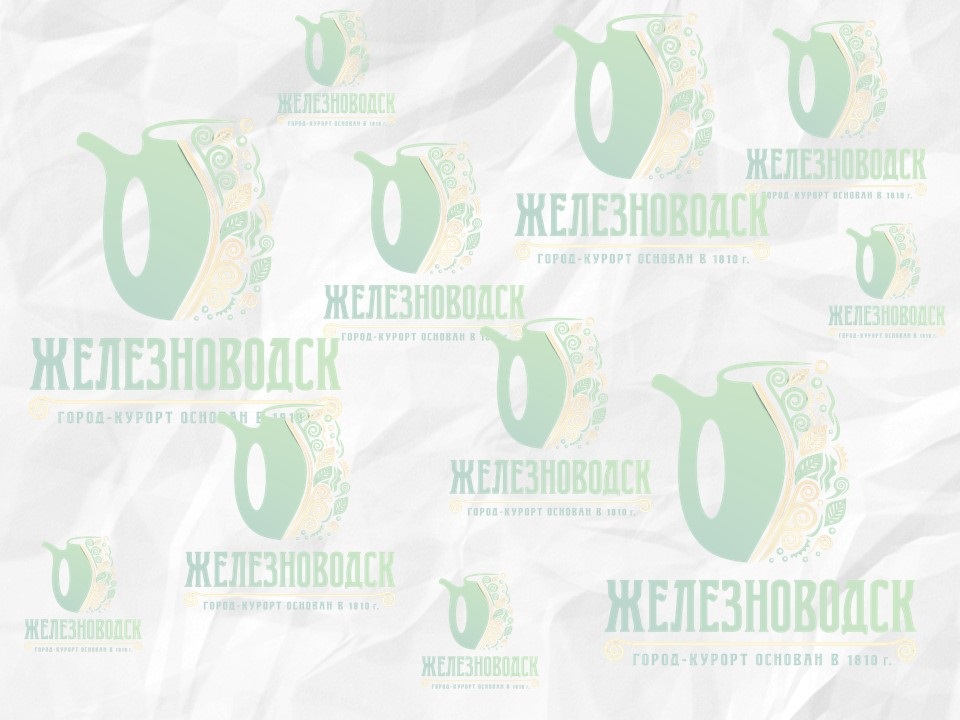 ИСПОЛНЕНИЕ ПО ДОХОДАМ
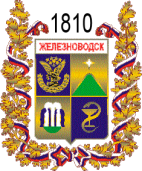 2020 год
2019 год
Прирост составил  
110,4 млн.руб. или 5,8 %
План по доходам – 1 917,8 млн. руб.
Поступило - 1 905,9 млн. руб. (99,4 %)
Поступило –                  1 795,5 млн. руб.
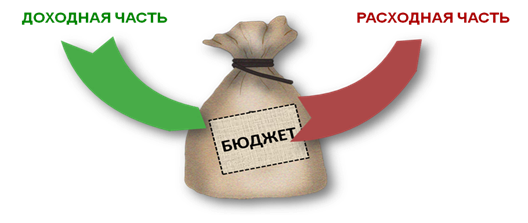 Налоговые и неналоговые доходы
Поступило – 345,1 млн. руб. (99,97 %) Доля в общем объеме 19,2%
45,6 млн. 13,2 %
Поступило 390,7 млн. руб. (107,3 %)  Доля в общем объеме 20,5 %
Безвозмездные поступления
Поступило –1 515,2млн. руб.
Доля в общем объеме 79,5%
64,8 млн. руб. 4,5 %
Поступило –                     1 450,4 млн. руб.
1
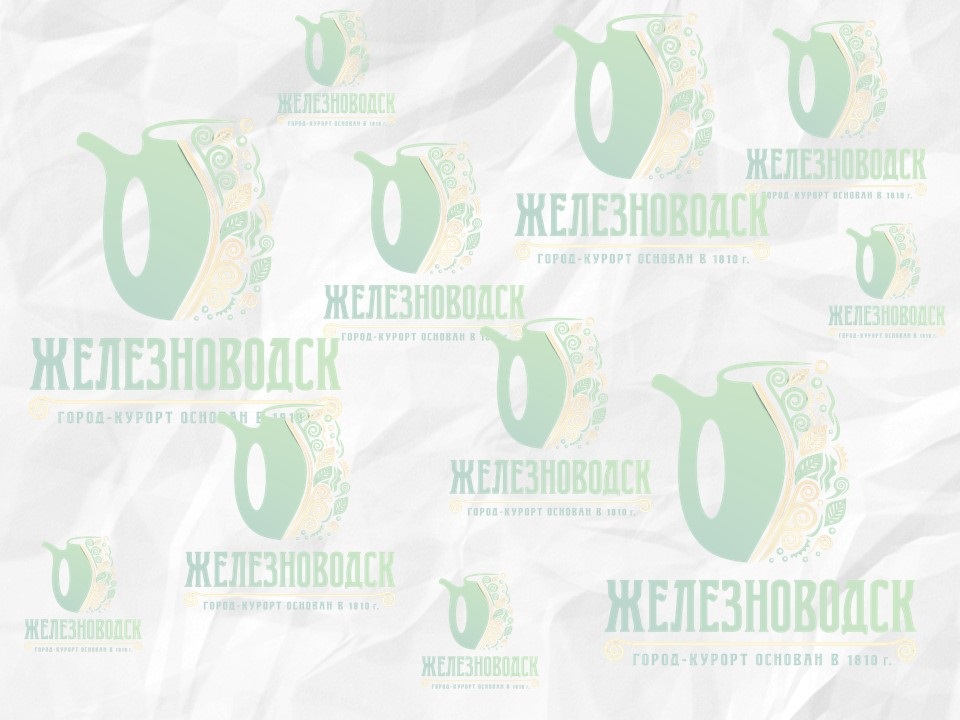 ИСПОЛНЕНИЕ ОСНОВНЫХ ПАРАМЕТРОВ
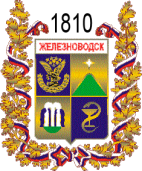 2020 год
2019 год
2018 год
Доходы 
1 701,8

Расходы
1 620,6

Профицит
81,2
Доходы 
1 141,6

Расходы
1 042,4

Профицит
99,2
Доходы 
1 795,5

Расходы
1 793,7

Профицит
1,8
Доходы 
1 905,9

Расходы
1 842,3

Профицит
63,6
93,7
110,4
173,1
48,6
2
млн. руб.
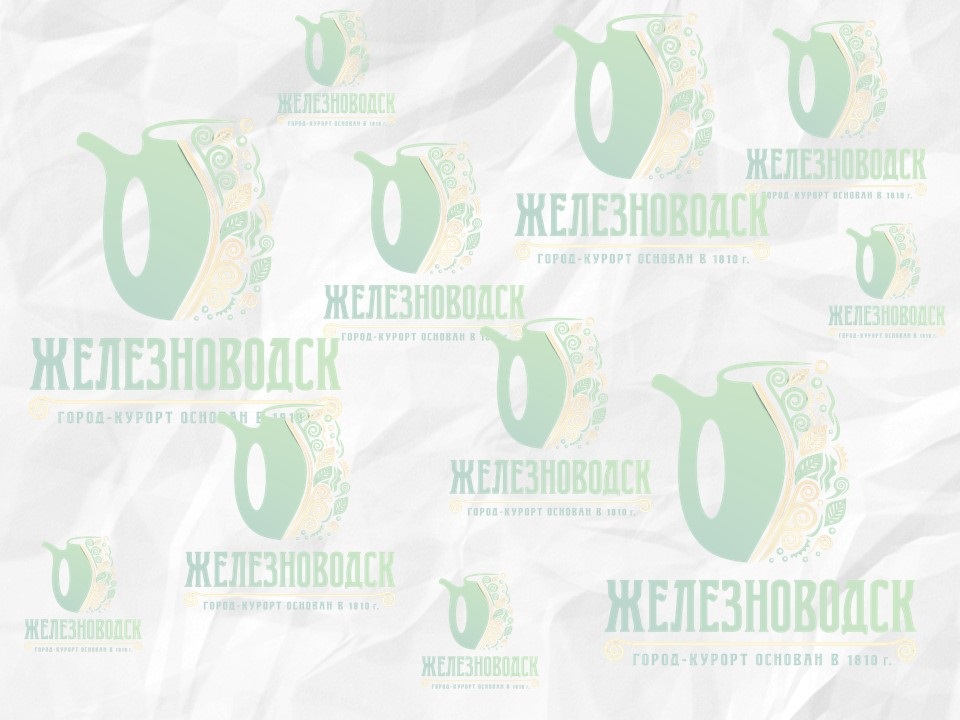 ДИНАМИКА НАЛОГОВЫХ ДОХОДОВ
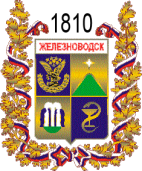 3
млн. руб.
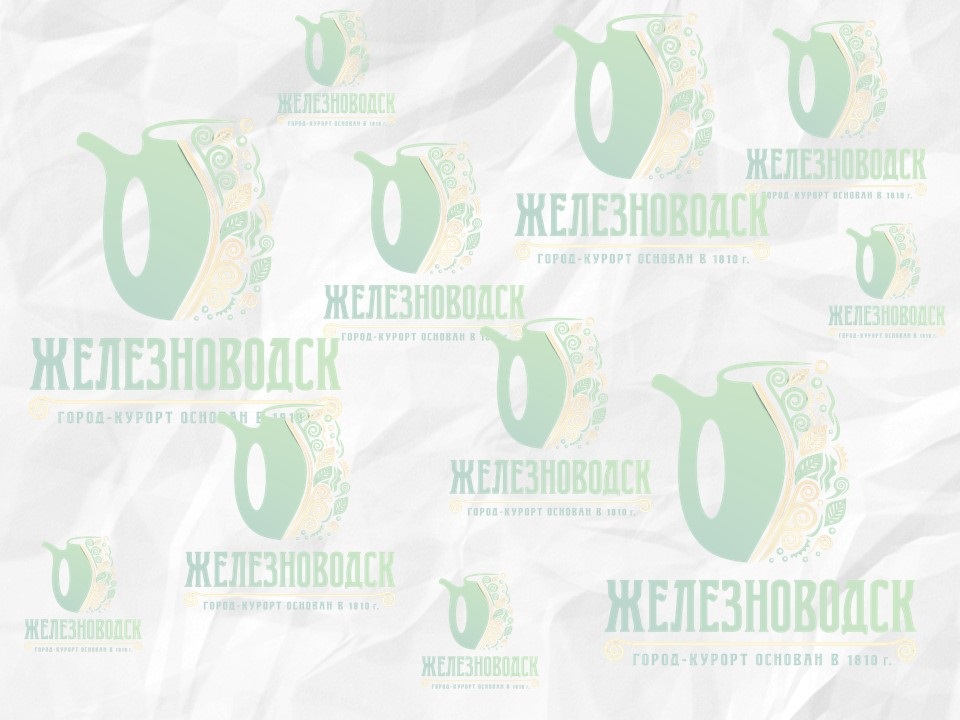 СТРУКТУРА НЕНАЛОГОВЫХ ДОХОДОВ
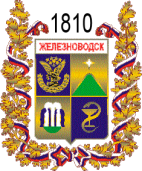 56,3
4
млн. руб.
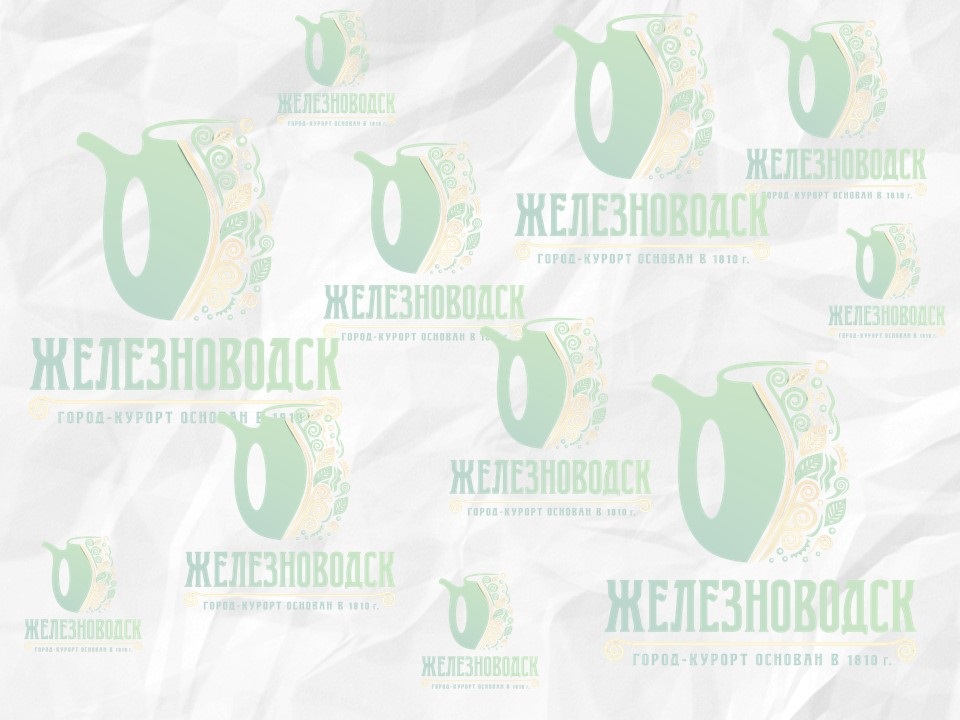 ДИНАМИКА НЕНАЛОГОВЫХ ДОХОДОВ
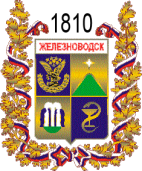 5
млн. руб.
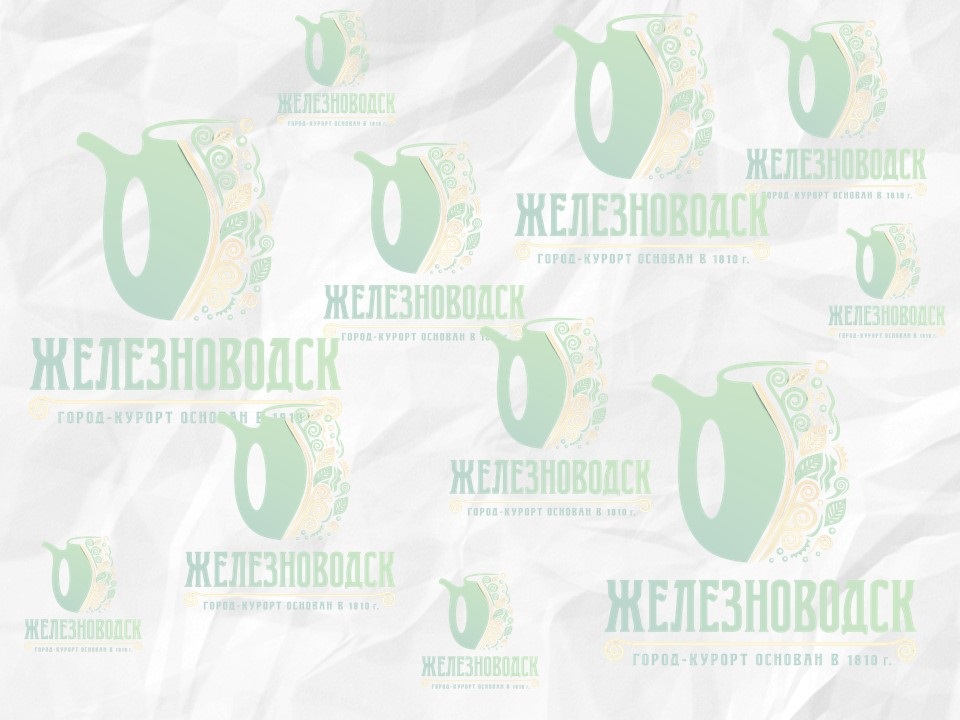 СТРУКТУРА БЕЗВОЗМЕЗДНЫХ ПОСТУПЛЕНИЙ
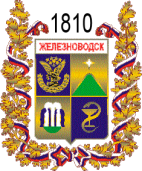 6
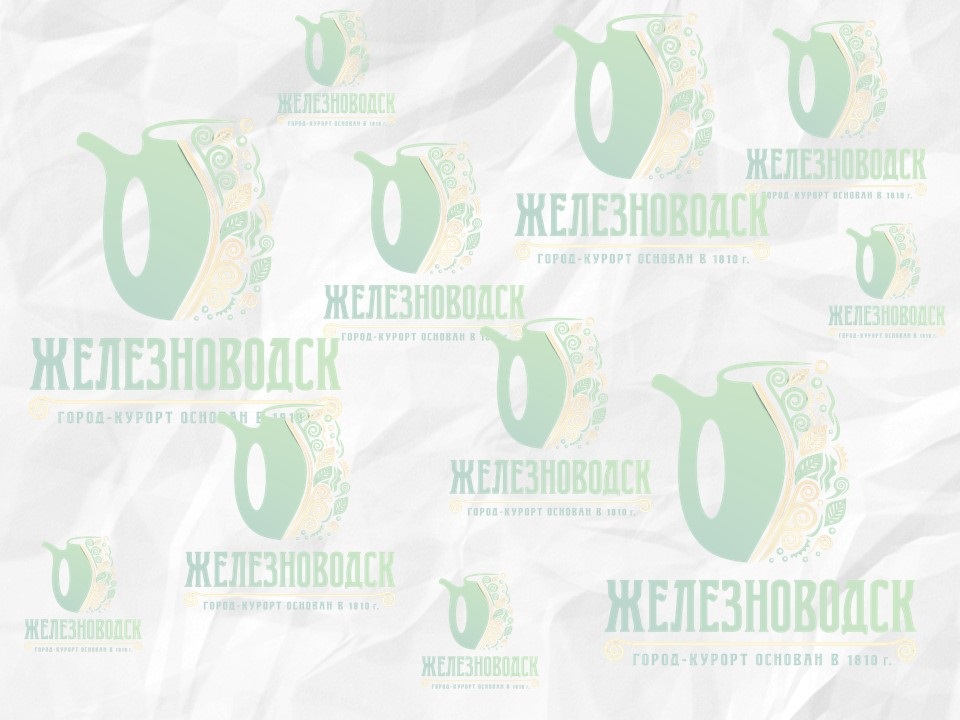 ДИНАМИКА БЕЗВОЗМЕЗДНЫХ ПОСТУПЛЕНИЙ
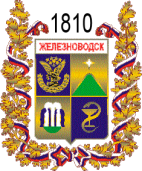 7
млн. руб.
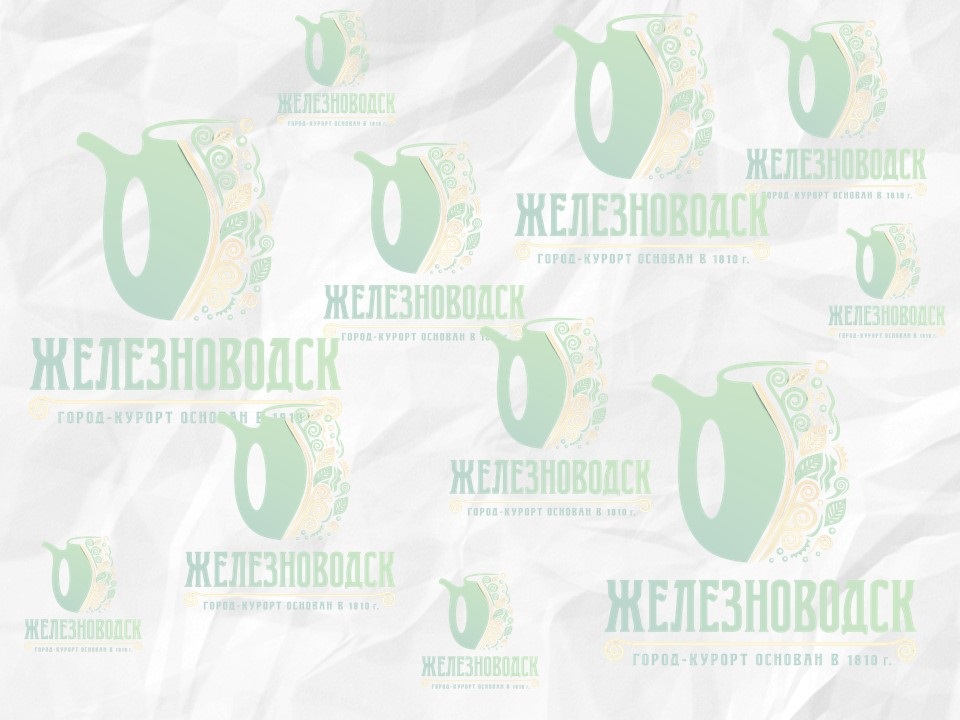 УДЕЛЬНЫЙ ВЕС СОЦИАЛЬНО-ЗНАЧИМЫХ РАСХОДОВ
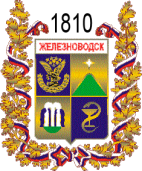 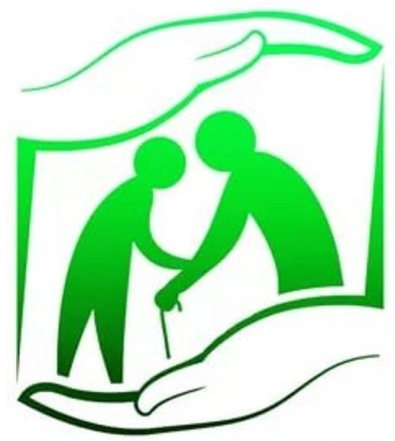 в том числе социально-значимые расходы
Всего расходы бюджета
810,7
1 620,6
2018 год
50,0 %
1 793,7
850,4
2019 год
47,4%
1 842,3
1 076,6
2020 год
58,4%
8
млн. руб.
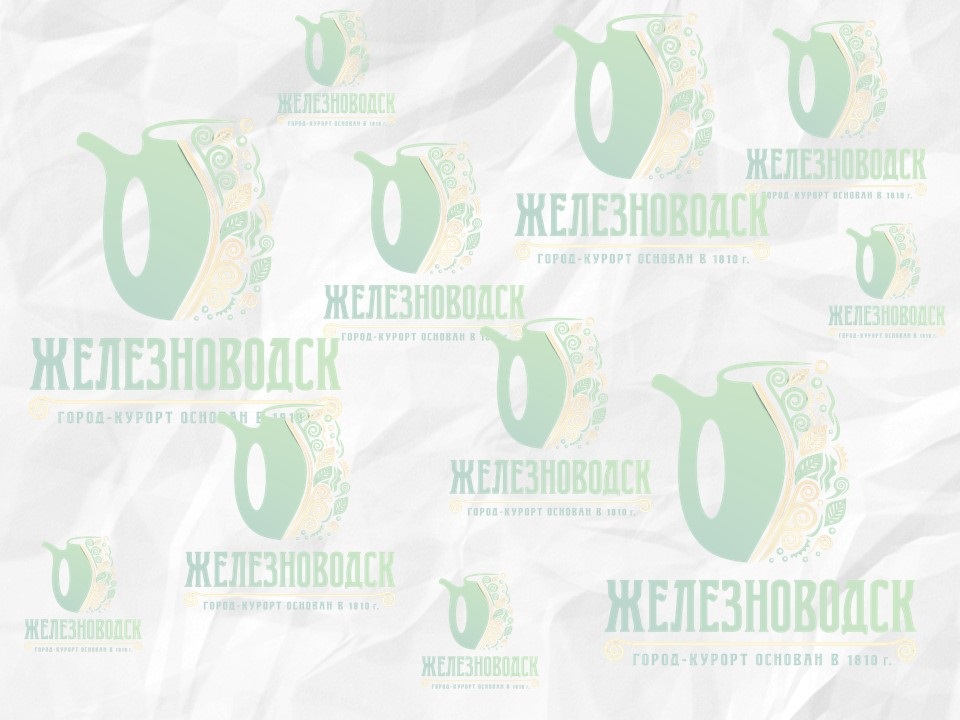 СРЕДНИЙ УРОВЕНЬ ЗАРАБОТНОЙ ПЛАТЫ ПО
ОТДЕЛЬНЫМ КАТЕГОРИЯМ РАБОТНИКОВ БЮДЖЕТНОЙ СФЕРЫ
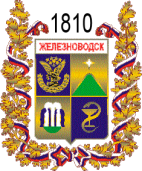 9
млн. руб.
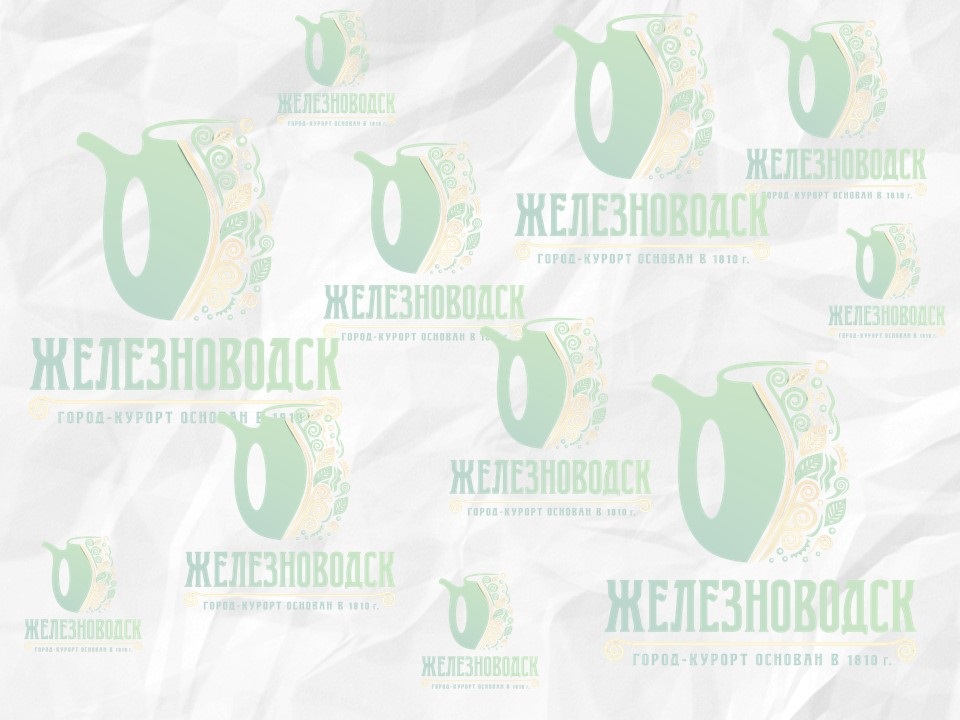 ОБЪЁМ СОФИНАНСИРОВАНИЯ СУБСИДИЙ
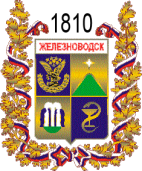 -156
-28
-8
-3
10
млн. руб.
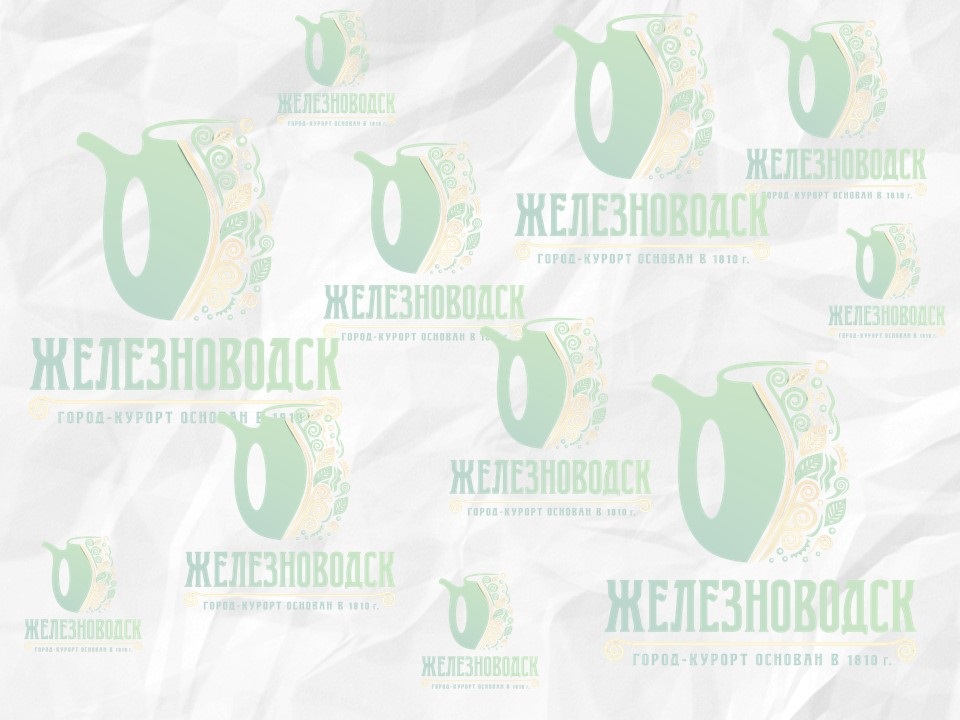 РАСХОДЫ БЮДЖЕТА В РАЗРЕЗЕ МУНИЦИПАЛЬНЫХ ПРОГРАММ НЕПРОГРАММНЫХ НАПРАВЛЕНИЙ ДЕЯТЕЛЬНОСТИ
Схема №9
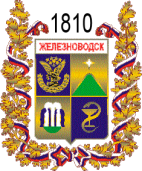 2020 год
2018 год
2019 год
1 690 млн. рублей
1 522 млн. рублей
1 655 млн. рублей
93,9 %
92,3 %
91,7 %
152 млн. рублей
139 млн. рублей
99 млн. рублей
7,7%
8,3%
6,1%
Муниципальные программы
Непрограммные направления
11
млн. руб.
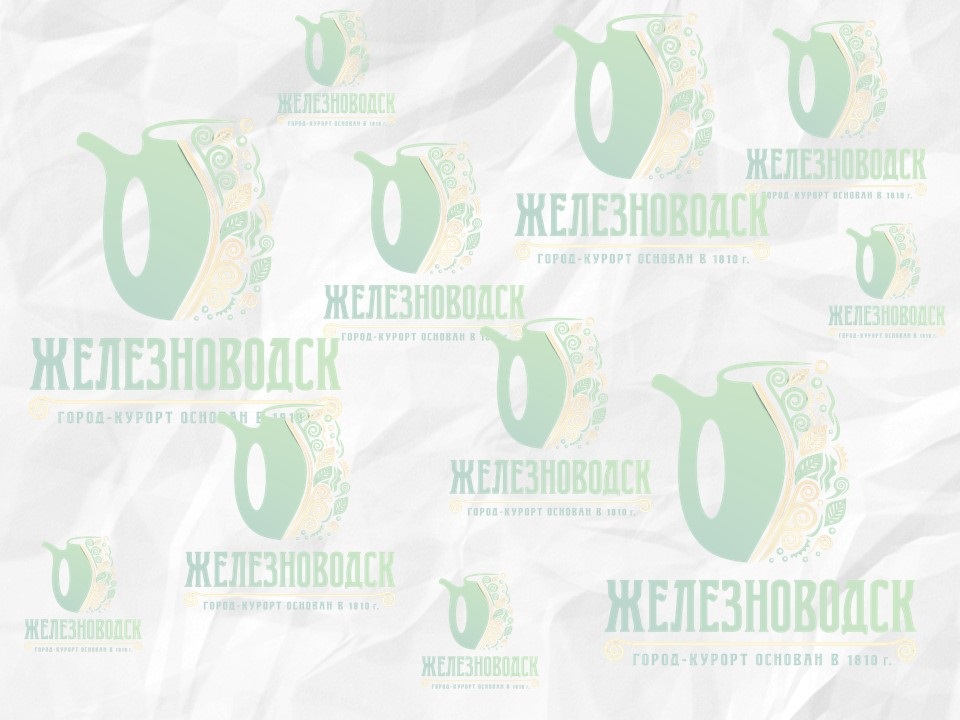 ИСПОЛНЕНИЕ РАСХОДОВ БЮДЖЕТА В РАЗРЕЗЕ МУНИЦИПАЛЬНЫХ ПРОГРАММ
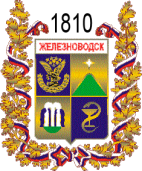 млн. руб.
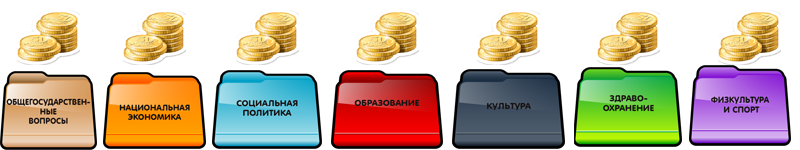 12
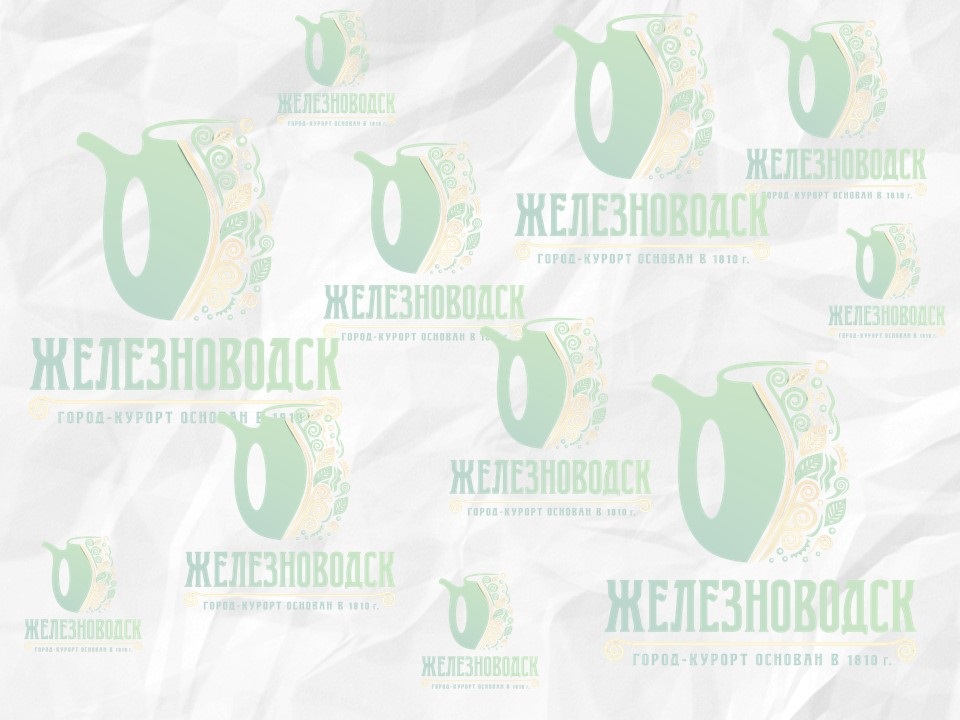 ИСПОЛНЕНИЕ НАЦИОНАЛЬНЫХ ПРОЕКТОВ
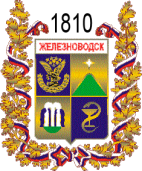 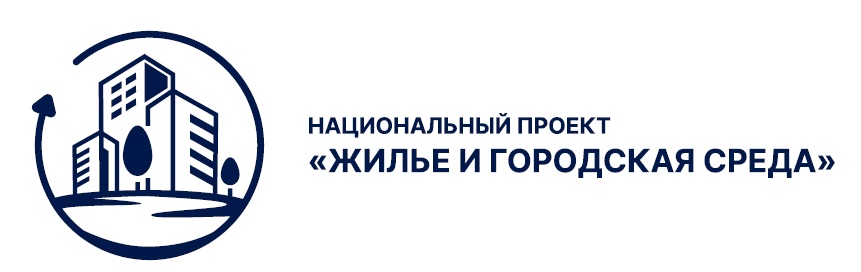 120,5
«Благоустройство курортного озера»
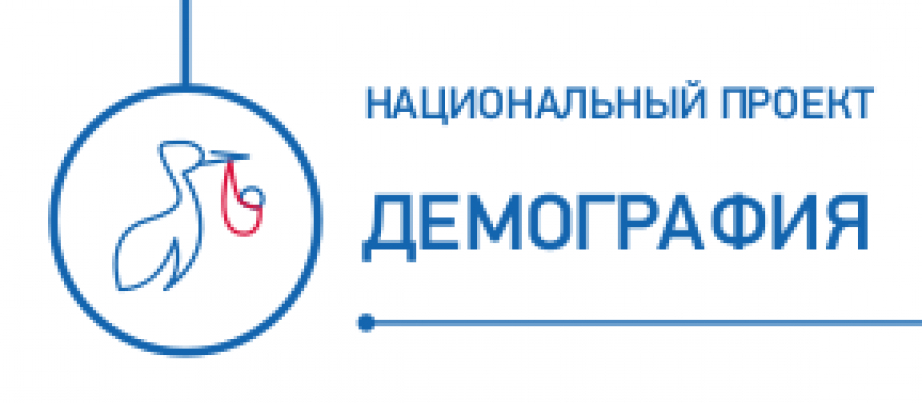 Всего -152,2
«Строительство детского 
сада-ясли на 150 мест, 
п. Капельница»
«Социальная  поддержканаселения»
88,7
63,5
13
млн. руб.
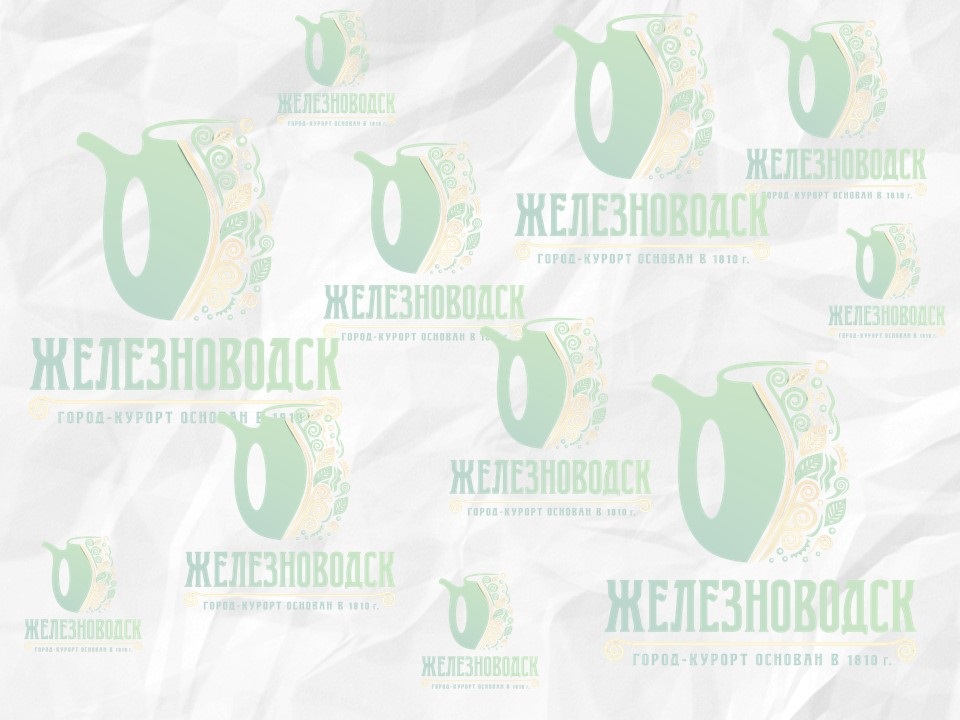 ДОРОЖНЫЙ ФОНД
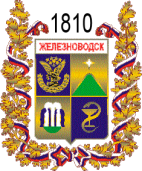 76,5 млн. рублей
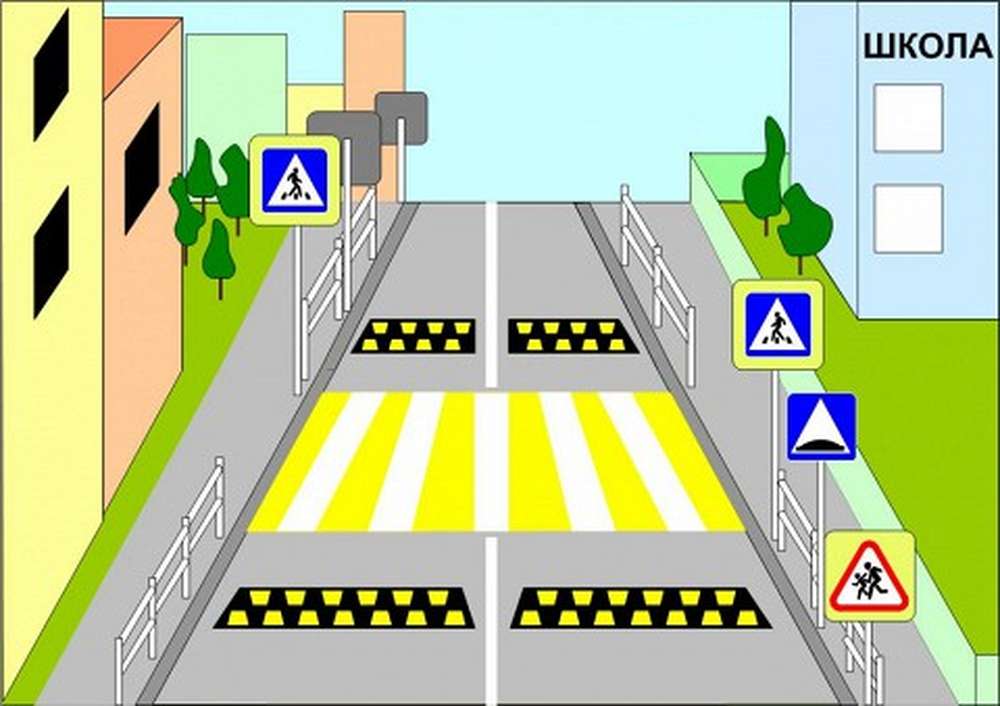 58,7 млн. рублей на ремонт  автомобильных дорог общего пользования местного значения
17,8 млн. рублей на содержание  автомобильных дорог общего пользования местного значения
51,4 млн. рублей за счет субсидии из краевого бюджета
14
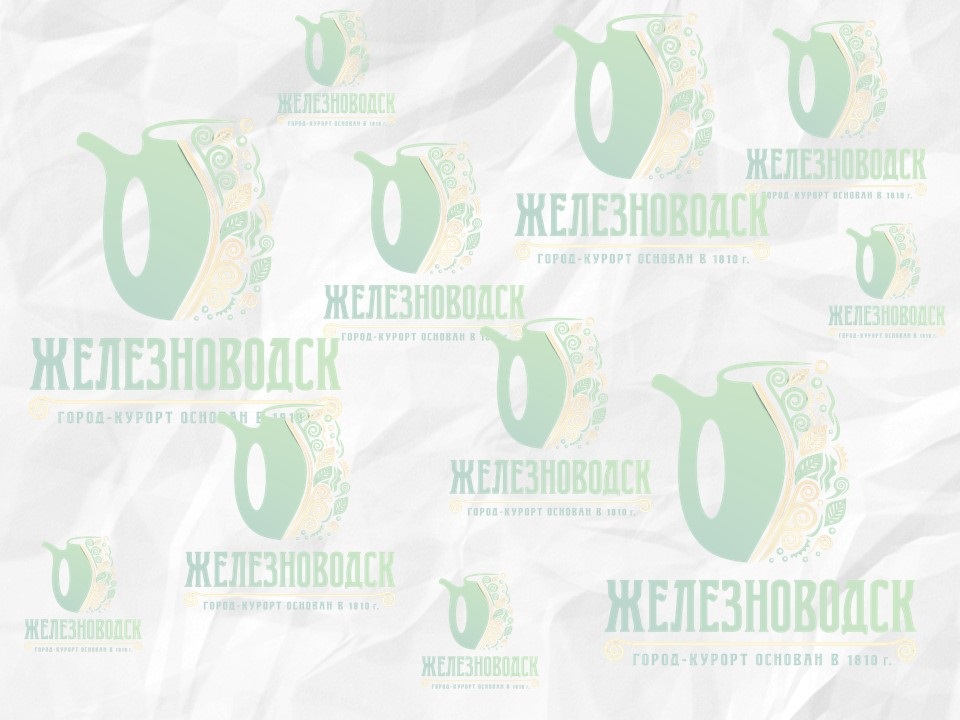 ДИНАМИКА ИСПОЛНЕНИЯ РАСХОДОВ 
в течение 2020 года
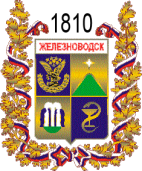 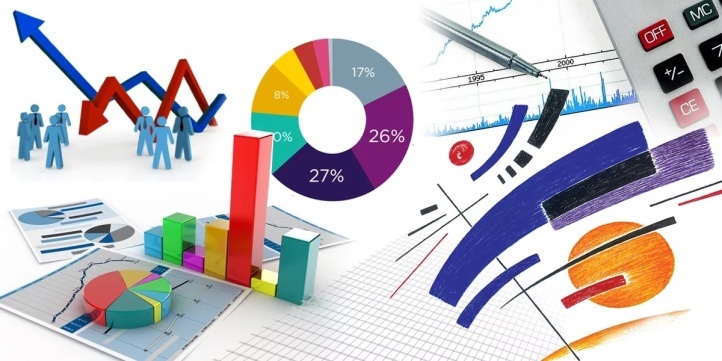 15
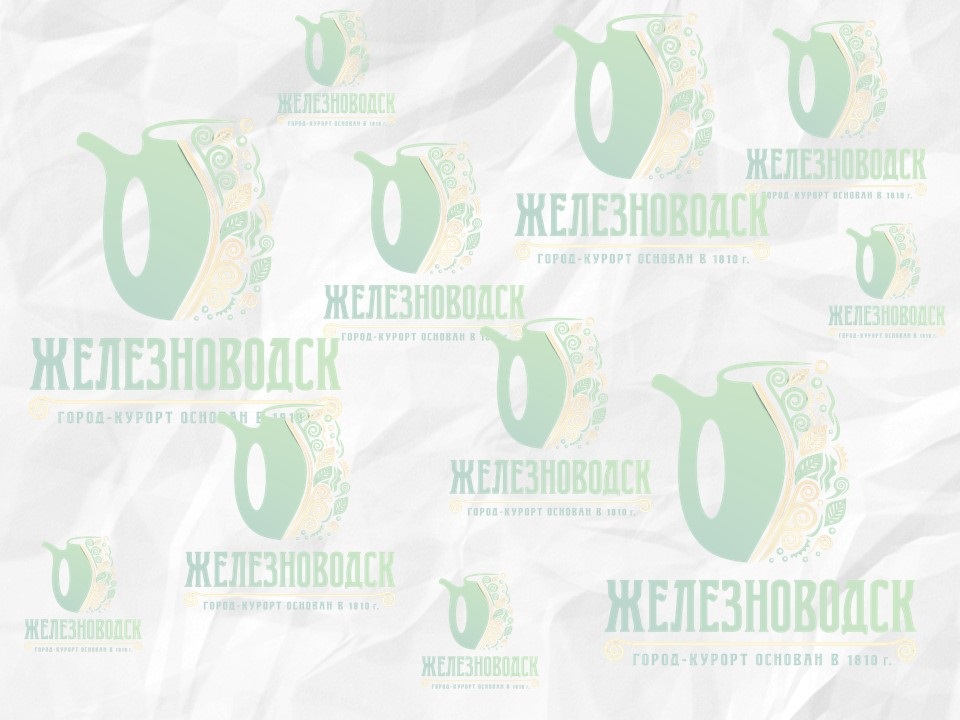 МУНИЦИПАЛЬНЫЙ ВНУТРЕННИЙ ДОЛГ
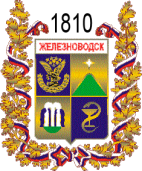 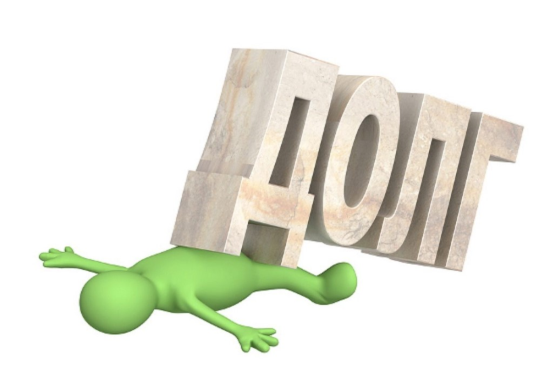 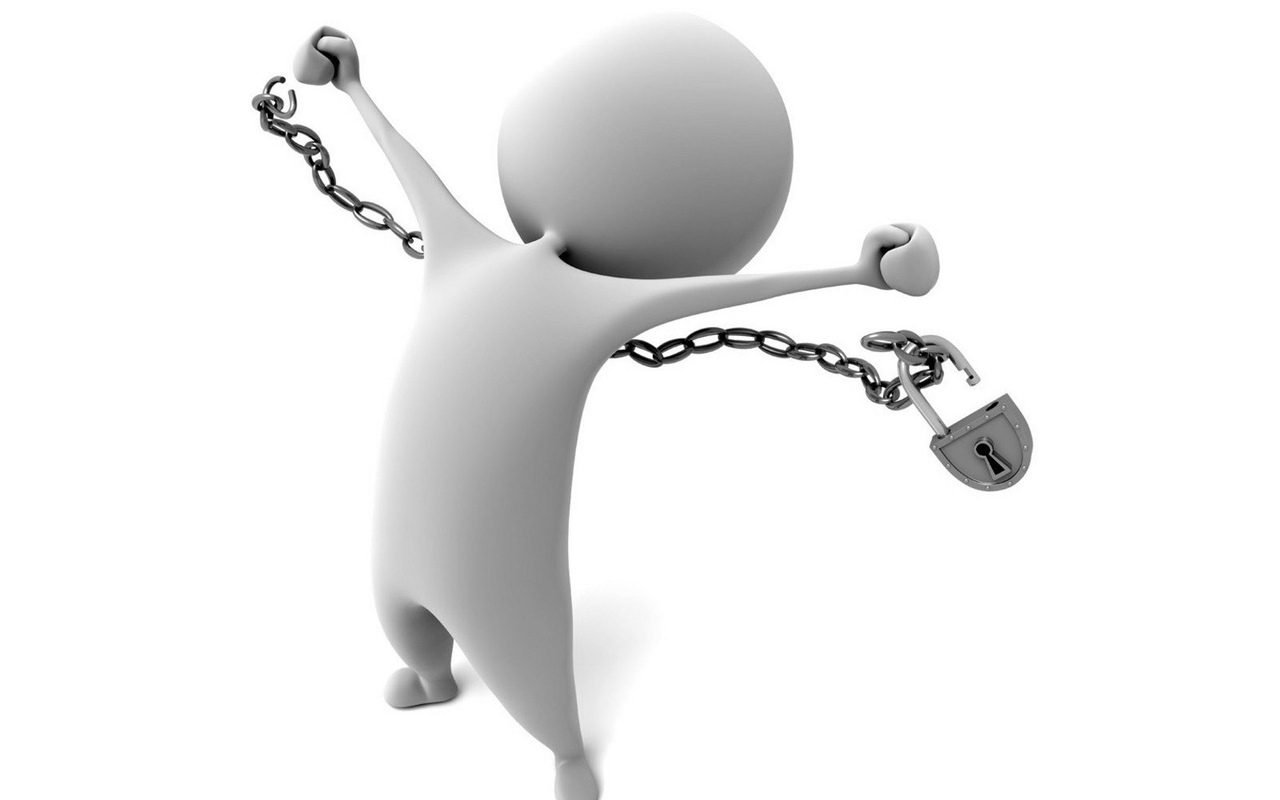 16
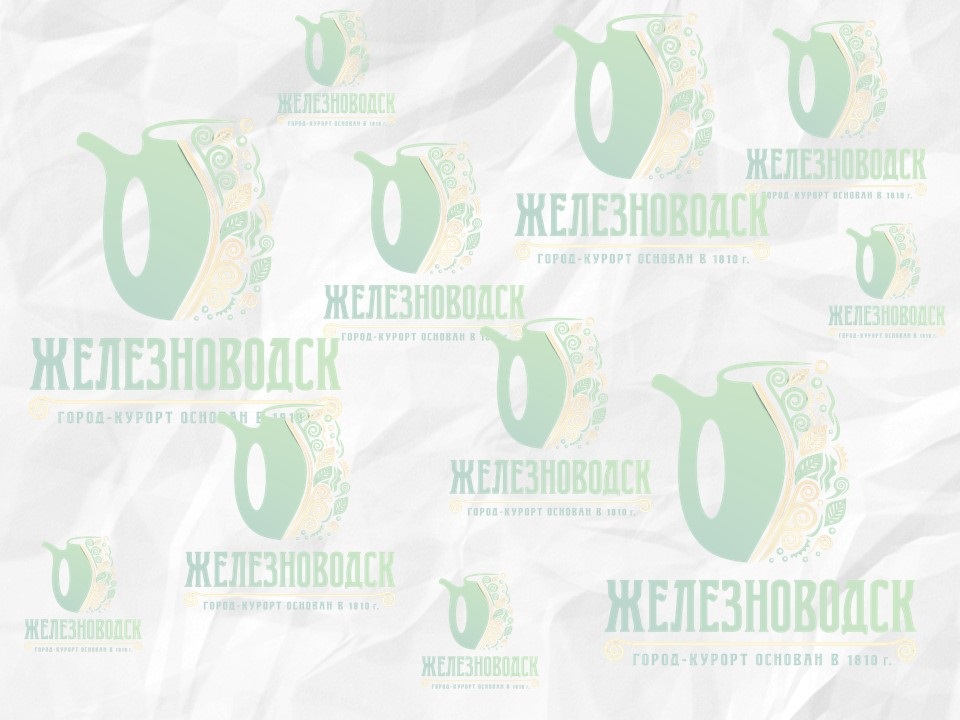 ИТОГИ КОНТРОЛЬНО-РЕВИЗИОННОЙ ДЕЯТЕЛЬНОСТИ ФИНАНСОВОГО УПРАВЛЕНИЯ
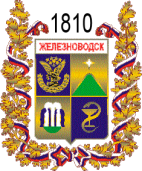 11 проверок и ревизий
Объем проверенных 
средств – 153,3 млн. руб.
Финансовых нарушений
1,7 млн. руб.
Нарушение бюджетного 
законодательства– 1,1 млн. руб.
Нарушения законодательства 
в сфере закупок товаров,
 работ, услуг – 0,6 млн. руб.
Неправомерное 
расходование 
бюджетных средств
- 0,2 млн. руб.
Нарушение Порядка ведения 
бюджетного (бухгалтерского) 
учета и представления 
бюджетной (бухгалтерской) 
отчетности – 0,2 млн. руб.
Прочие нарушения
- 0,7 млн. руб.
Устранено финансовых нарушений
1,0 млн. руб.
17
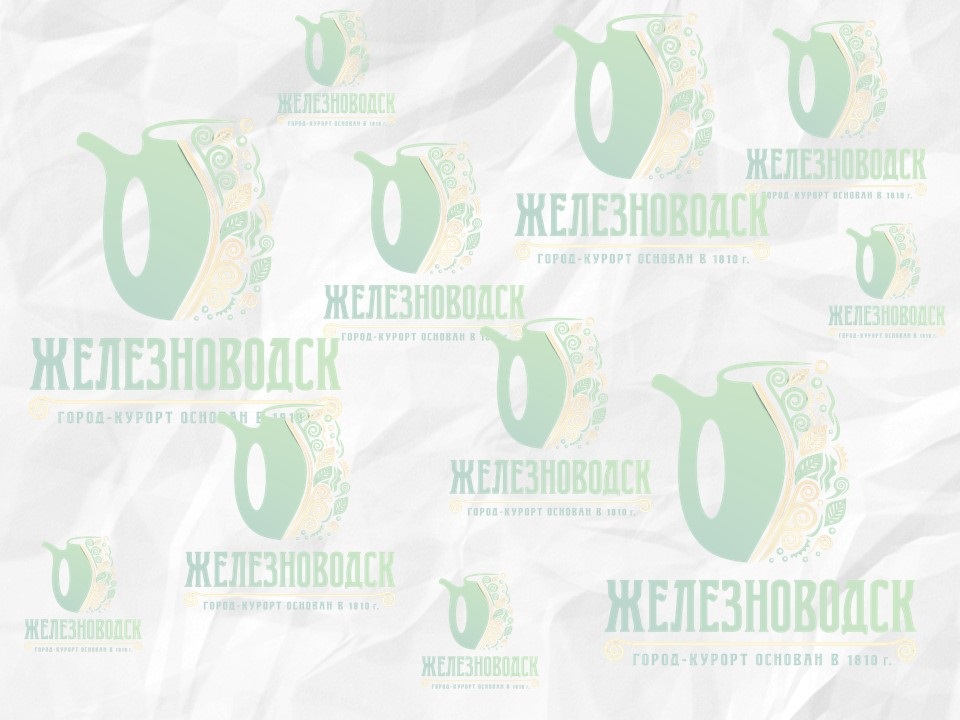 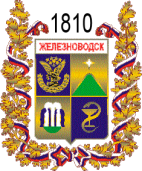 Спасибо за внимание !
ФИНАНСОВОЕ УПРАВЛЕНИЕ 
АДМИНИСТРАЦИИ ГОРОДА-КУРОРТА 
ЖЕЛЕЗНОВОДСКА СТАВРОПОЛЬСКОГО КРАЯ
Адрес:  г. Железноводск, ул. Ленина, д. 102.
Телефон +7 (87932) 4-30-85
E-mail: zhelfin@mail.ru
Александр Александрович Сивухин